Opioid Withdrawal
Chandler Hicks, RN, MSN, Agustina Saenz, MD, MPH
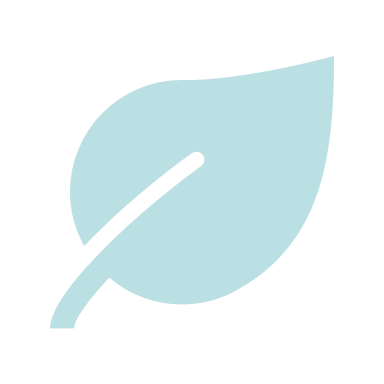 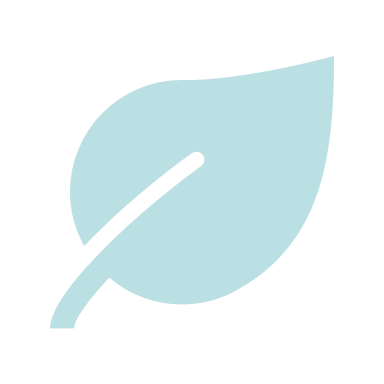 WHO TO ​MONITOR
Buprenorphine induction​
 Patients on chronic opioids​
 Opioid abuse / addiction​
 Patients who received high doses on opioids on admission and are being tapered down (Patients transferred from the ICU).
team work
appreciation
WHEN 
TO MONITOR
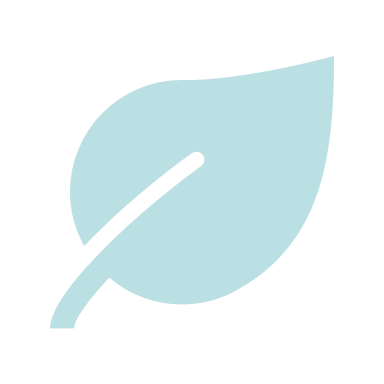 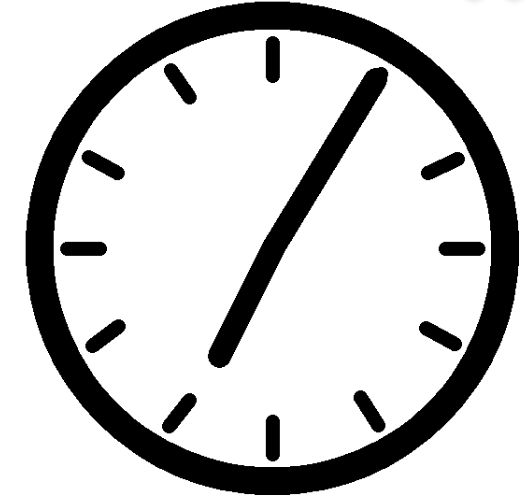 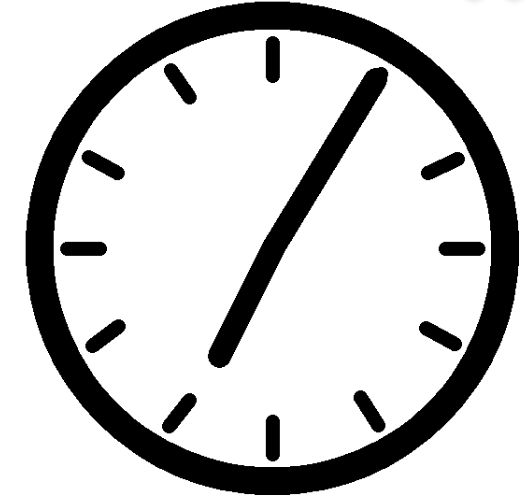 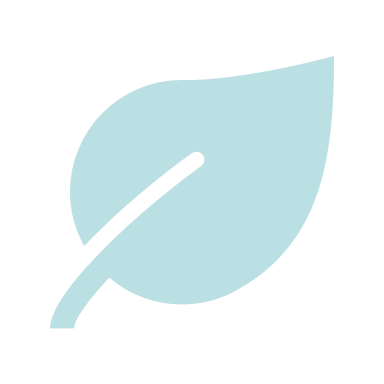 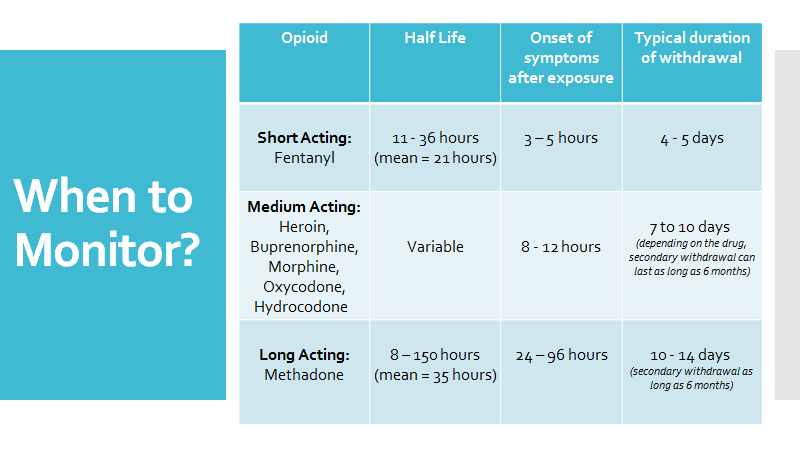 listening
collegiality
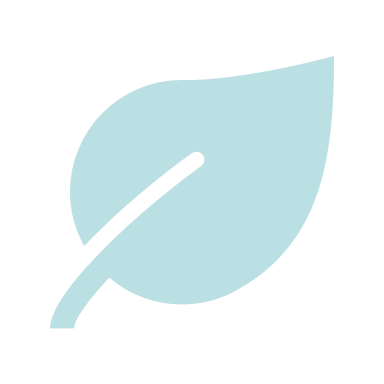 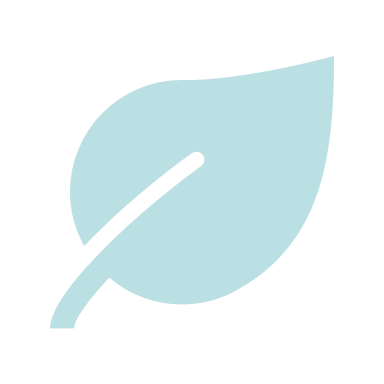 interprofessional
mutual respect
SYMPTOMS
LINK 
to 
Clinical Opioid Withdrawal Scale
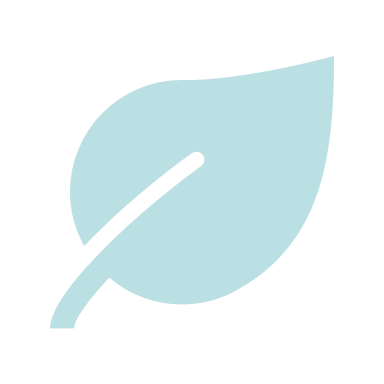 EARLY
LATE
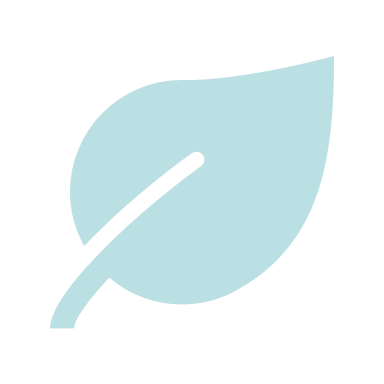 Agitation/anxiety
Insomnia
Muscle aches
Increased lacrimation
Rhinorrhea
Sweating
Yawning
Nausea
Vomiting
Diarrhea
Abdominal pain
Goosebumps
https://www.mdcalc.com/cows-score-opiate-withdrawal
patient care
understanding
collaboration
learning together
communication
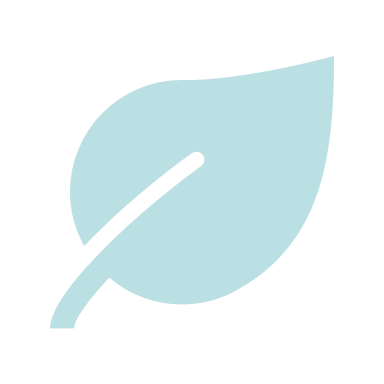 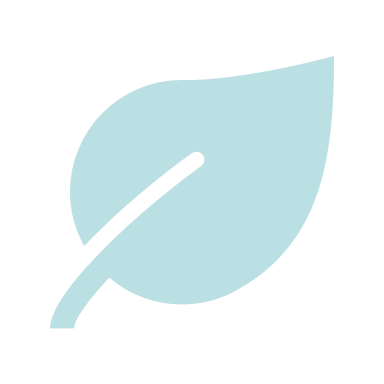 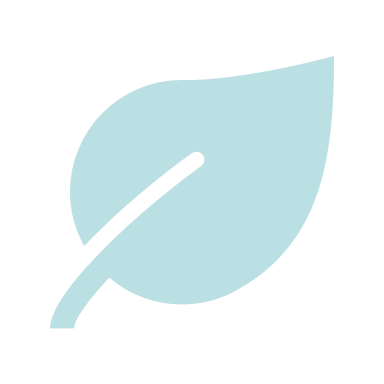 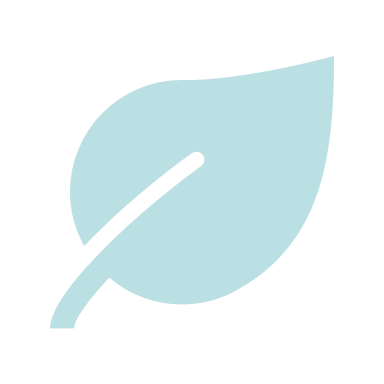 Produced by Emily Piper-Vallillo, M.Ed., Marina Zambrotta, M.D., and Helen Shields, M.D.